Top Tips for GP Tutors
Dr Duncan Rogers
GP Partner Vista Road Surgery, Newton-le-Willows
Community Clinical Tutor
Aims
Top tips to help both you and the students get most out of their placements
Timetabling
Consultations
How to use the team
This is an opportunity to discuss your set up and any questions you might have about the placement
Hear any ideas you have!
Useful resources for further advice and queries
https://www.liverpool.ac.uk/medicine/liverpool-educators-online/ LEO
First Day
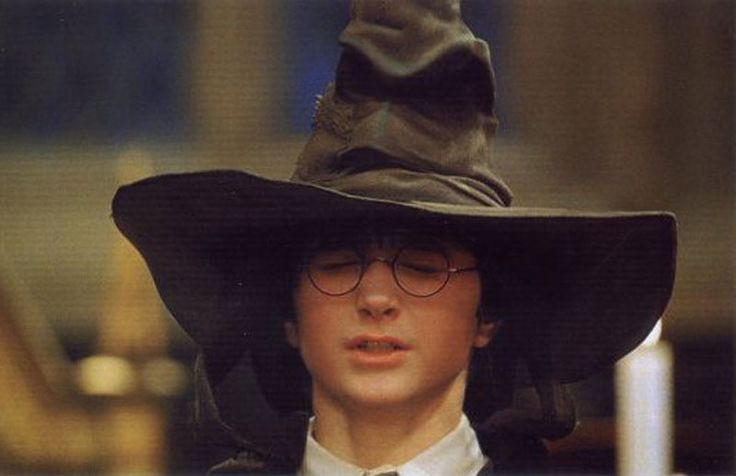 Induction
How are you doing this?
Any parts you are finding tricky?
https://i0.wp.com/media-cache-ak0.pinimg.com/736x/76/ea/d4/76ead4cb8b1c7e248fe3d8819c15b113.jpg
First Day
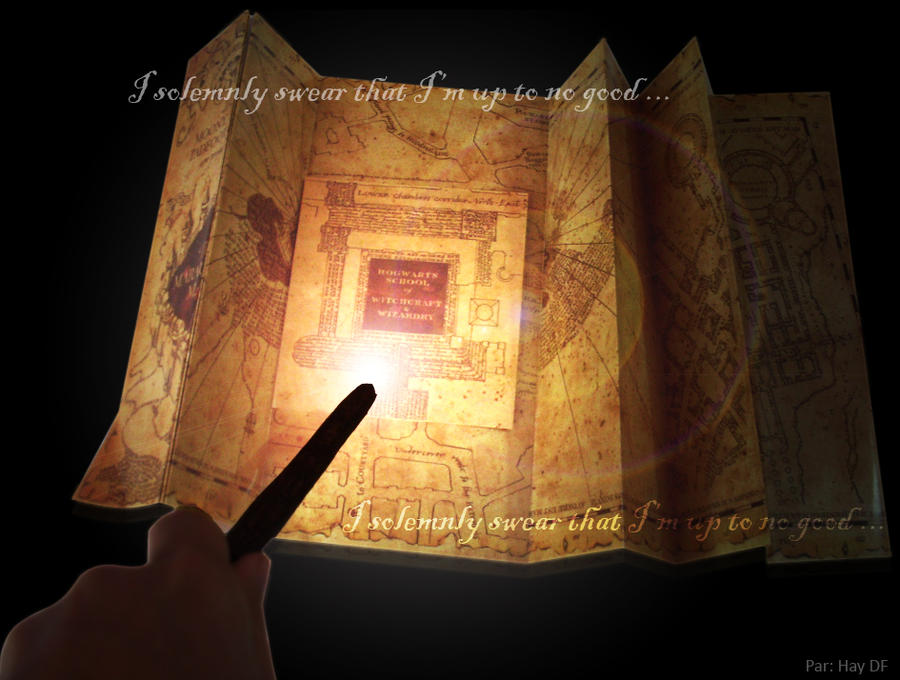 Induction really useful to set the scene
Induction examples on LEO, GP Handbook
Use other members of team for IT, tour etc
Try to do a part of induction your self
Explain structure of placement
How clinics are run 
How to find out who is supervising them that day
https://images-wixmp-ed30a86b8c4ca887773594c2.wixmp.com/f/2afe13ed-0a34-4822-9554-6b93d9729987/d5hys8g-b3a83416-5f7b-4f54-bb2f-69e2e490573e.jpg/v1/fill/w_900,h_680,q_75,strp/marauder_s_map_by_countezzdracula_d5hys8g-fullview.jpg?token=eyJ0eXAiOiJKV1QiLCJhbGciOiJIUzI1NiJ9.eyJzdWIiOiJ1cm46YXBwOjdlMGQxODg5ODIyNjQzNzNhNWYwZDQxNWVhMGQyNmUwIiwiaXNzIjoidXJuOmFwcDo3ZTBkMTg4OTgyMjY0MzczYTVmMGQ0MTVlYTBkMjZlMCIsIm9iaiI6W1t7ImhlaWdodCI6Ijw9NjgwIiwicGF0aCI6IlwvZlwvMmFmZTEzZWQtMGEzNC00ODIyLTk1NTQtNmI5M2Q5NzI5OTg3XC9kNWh5czhnLWIzYTgzNDE2LTVmN2ItNGY1NC1iYjJmLTY5ZTJlNDkwNTczZS5qcGciLCJ3aWR0aCI6Ijw9OTAwIn1dXSwiYXVkIjpbInVybjpzZXJ2aWNlOmltYWdlLm9wZXJhdGlvbnMiXX0.IQdFrlCTrx_J58az9AGYiAxH2j9IUojrQWdM8muB2Z0
First Day
Timetable
Aim to give them the timetable for the whole placement at induction
Any issues with timetable?
Example timetable
Student Clinics
You must set aside time for yourself when supervising 
The patients the students are seeing take them from your workload (i.e. don’t make them extra appointments)
Supervisor slots
Ensure students know who is supervising them that day
Any issues with Clinic structure?
Example of EMIS set up
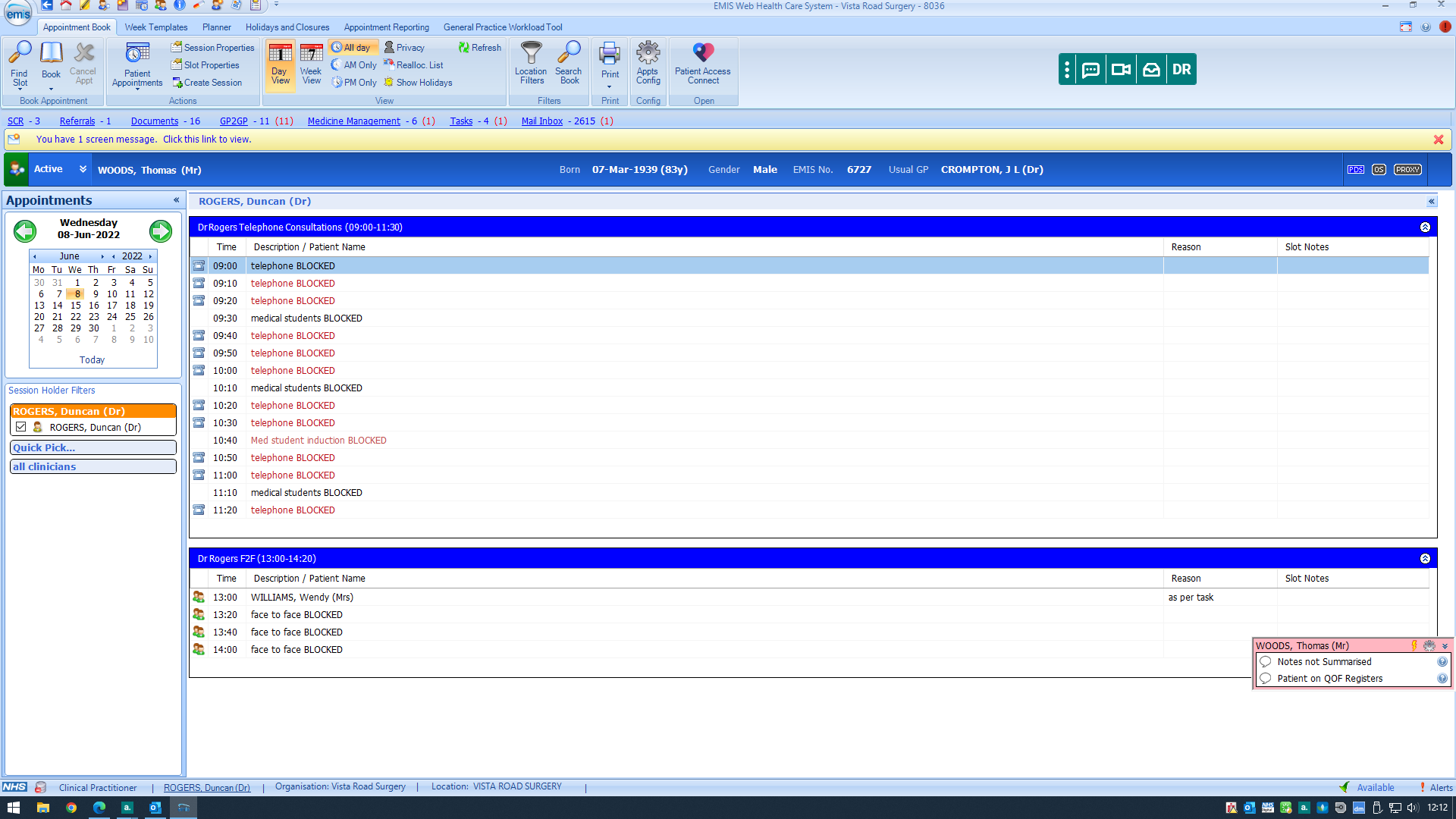 How the students can help you…
Remember the mandatory experiences but along side that…
(Different for each year..see LEO) 
Maybe the students can see your chattier patient first for you…
Avoid giving them quick consultations like skin lesions, sick notes etc
Use the students slot for your face to face consultations
E-consults can be a great resource and can be done at any time not just in clinic time
Presenting cases
Present the case in front of patient or separately?
Sign off CPADs after clinic
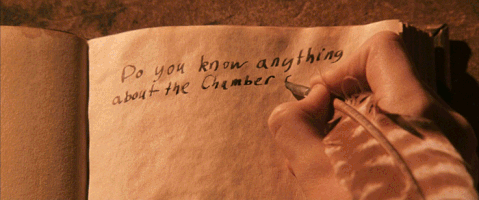 https://i.stack.imgur.com/YzshP.gif
Joint clinic
Catch up slots
Keep students active
Headphone splitters/speakerphone for telecons
Examples of active learning?
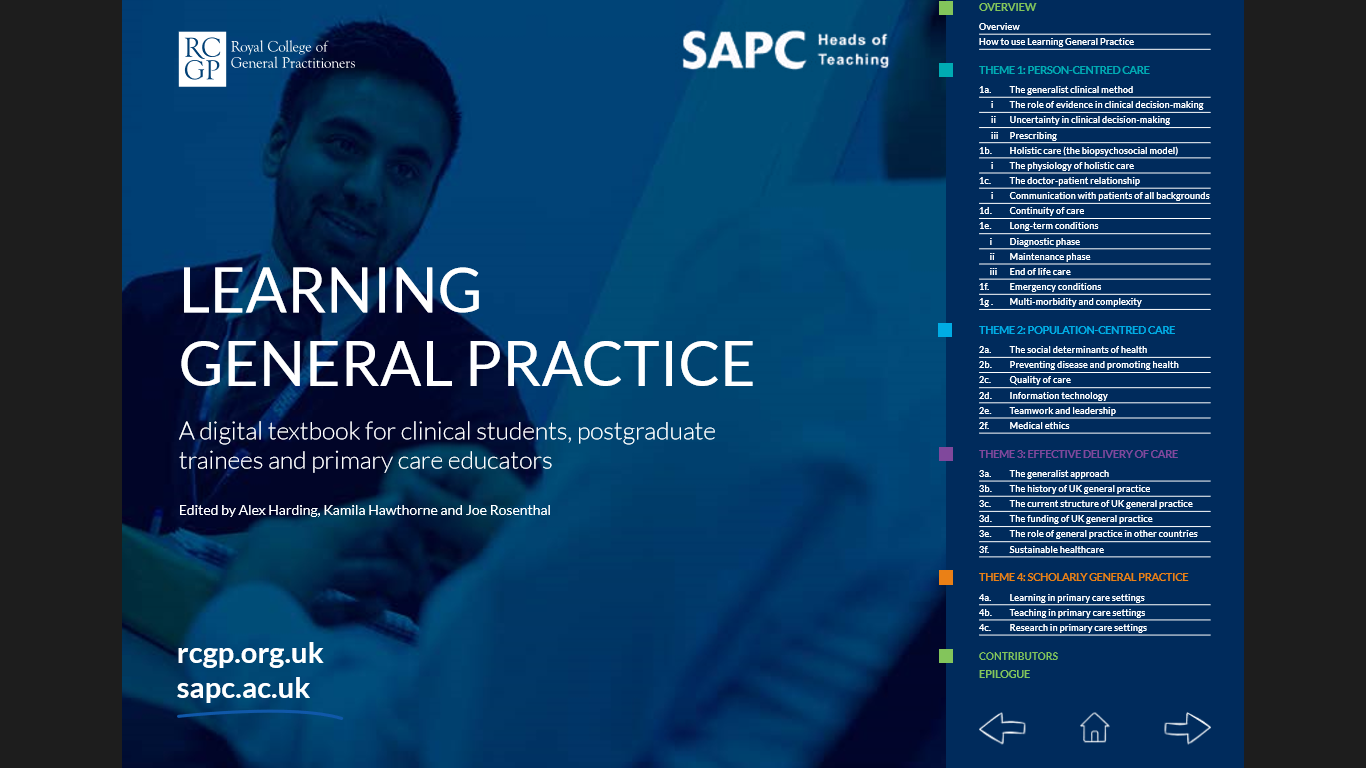 Use your staff
Working in an MDT is a skill students will need throughout their careers
Nursing team great for Chronic disease review, DOPS.. Probably less worthwhile telephone clinics
Trainees can give extra tutorials, F2s/GPST
Good for you and for them
Make sure Trainees get feedback
ARRS staff really good to achieve LO
Frailty team/matron – Year 4 Nursing home visit/Palliative visit
Pharmacists – Medication reviews
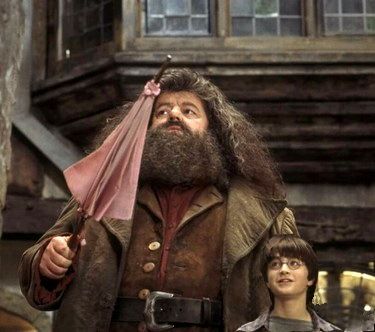 https://i.stack.imgur.com/yru0j.jpg
Non clinical time…
Anything that works well for you currently?
Lunch!- Highlight team aspect of GP
Give them 5 patient medication reviews and report back to you (year 3/4)
Discharge letters (Year 3/4)
Write referral letters (Year 3/4)
Review results
Research a clinical topic and present back to you 
Structure their day so less gaps
Where to go for help
https://www.liverpool.ac.uk/medicine/liverpool-educators-online/resources/primarycaregport/
Placement requirements
Absences
Student wellbeing
School of medicine contacts
Sharing concerns
Eportfolio queries
Questions…
http://1.bp.blogspot.com/-mjS-hIRxdP8/TlZKHxKor4I/AAAAAAAAAbc/MWDQ59QOx8o/Dobby%252520The%252520Houseelf.png
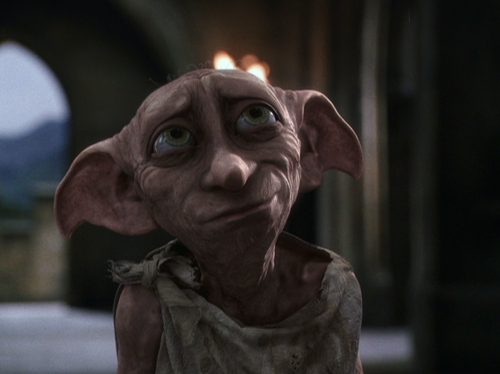 Thank you.
.